DevOps Engineering Blueprint
Governance, Continuous Security, Site Reliability Engineering (SRE)
DevOps
Engineering
Blueprint
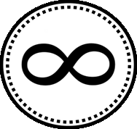 Value Stream Management
End-to-end Analytics and Orchestration
Application Release Automation (ARA) 
CI/CD Pipeline Model, Gate Controls, Dashboard
Pipeline
Continuous Integration (CI)
Plan
Operate
Continuous Delivery/Deployment (CD)
Backlog & Design
Code & Test
Commit & Merge
Build &  Test
SAT & UAT
Approve Release
Deploy to Prod
Post-prod tests
Artifacts
Cloud Services
Elastic Infrastructure “as-a-Service”
“as-Code”
Data Center
FaaS
PaaS
SaaS
IaaS
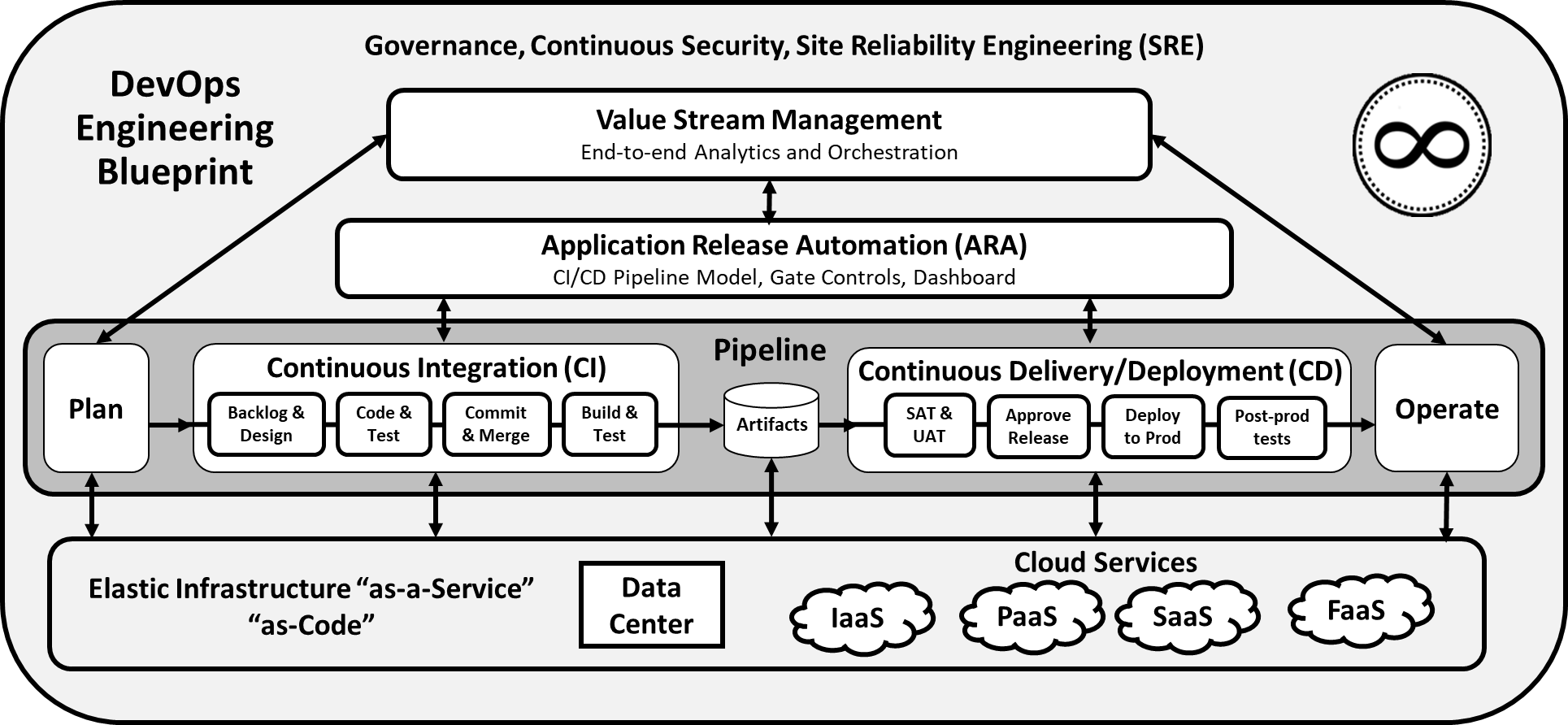 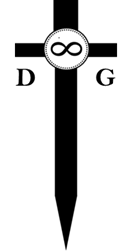 © Confinity Consulting, 2019